Grade: 6th
Miss Pamela Knuckey
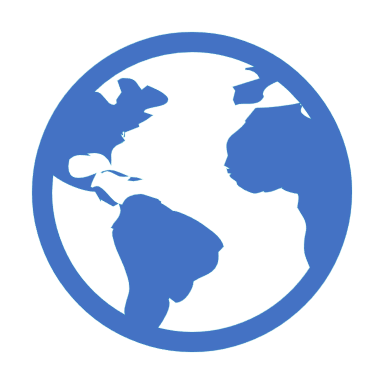 Unit3: The natural world
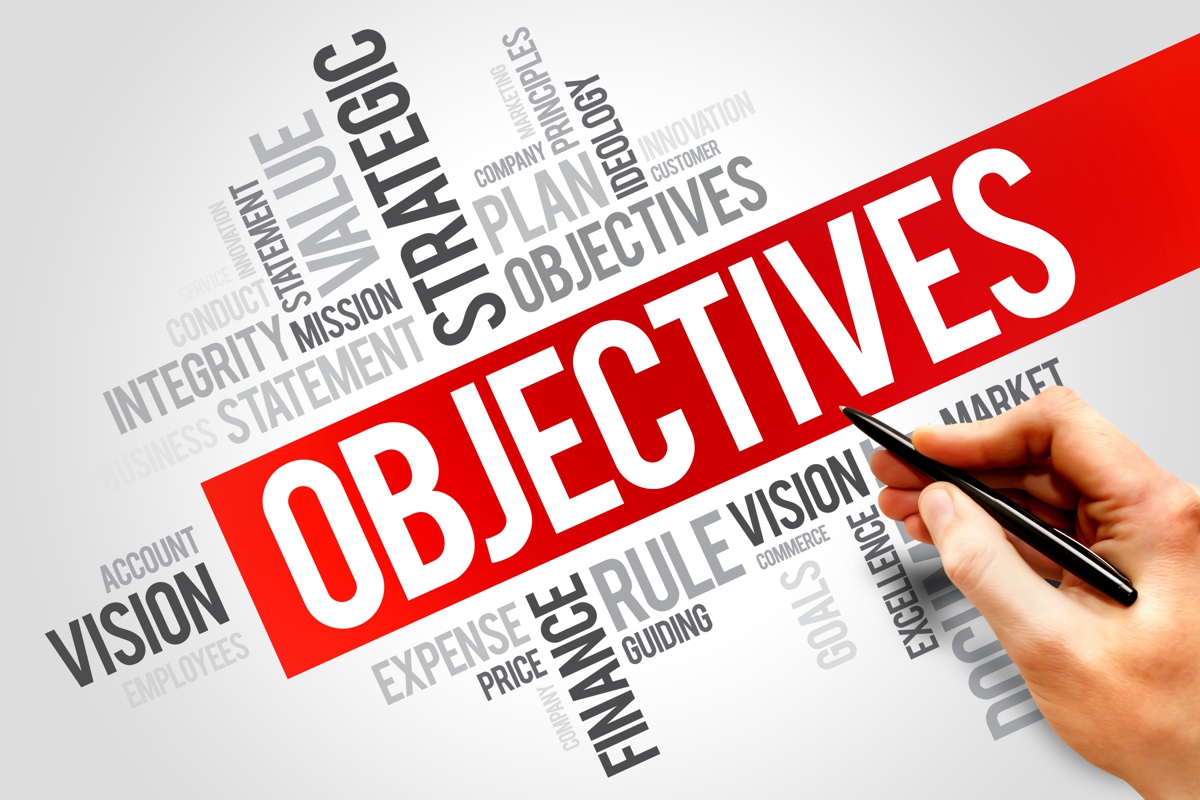 O.A: Aplicar vocabulario de la unidad como; animales, hábitat y descripción para cada uno.
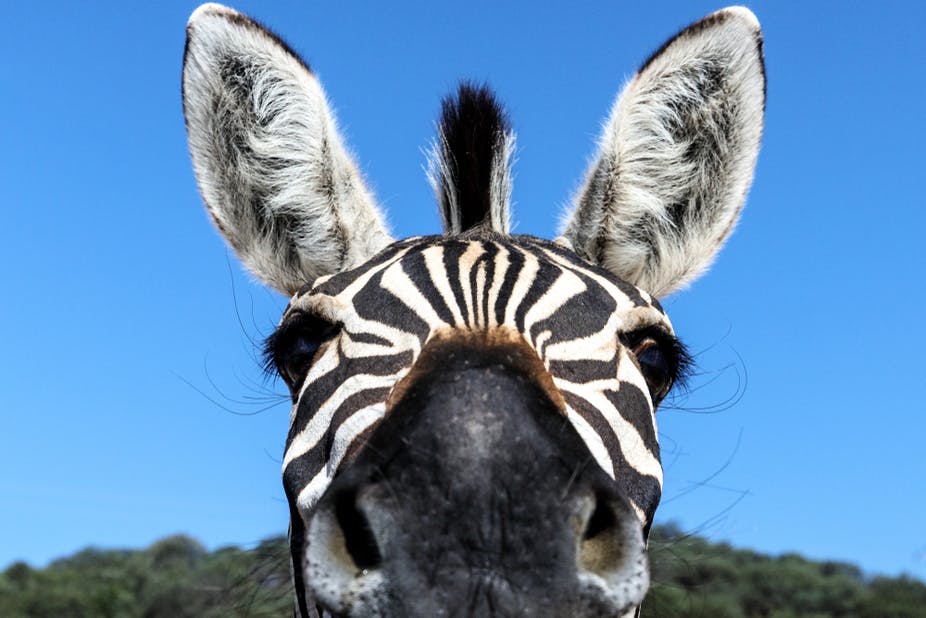 ANIMALS
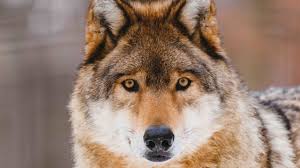 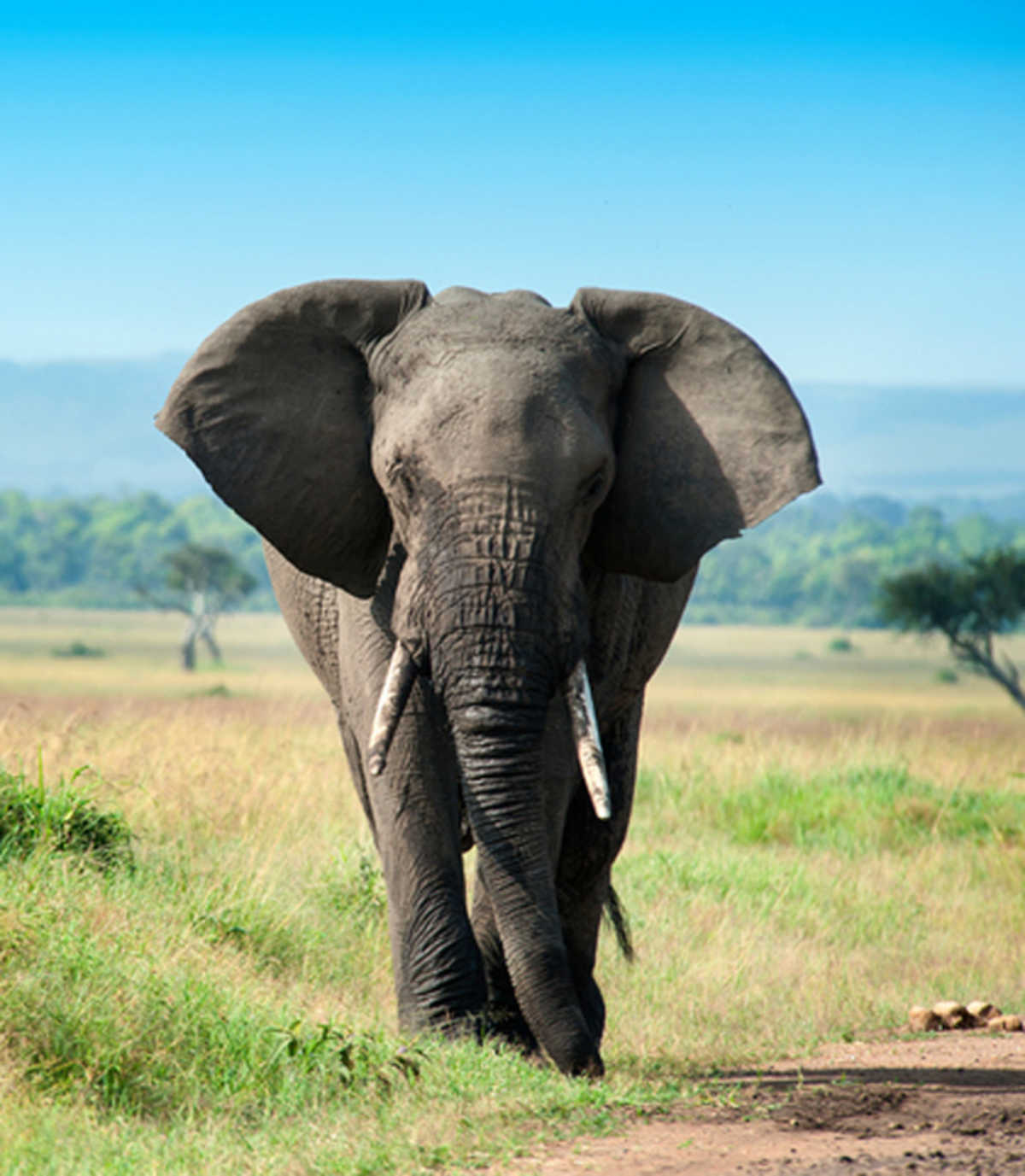 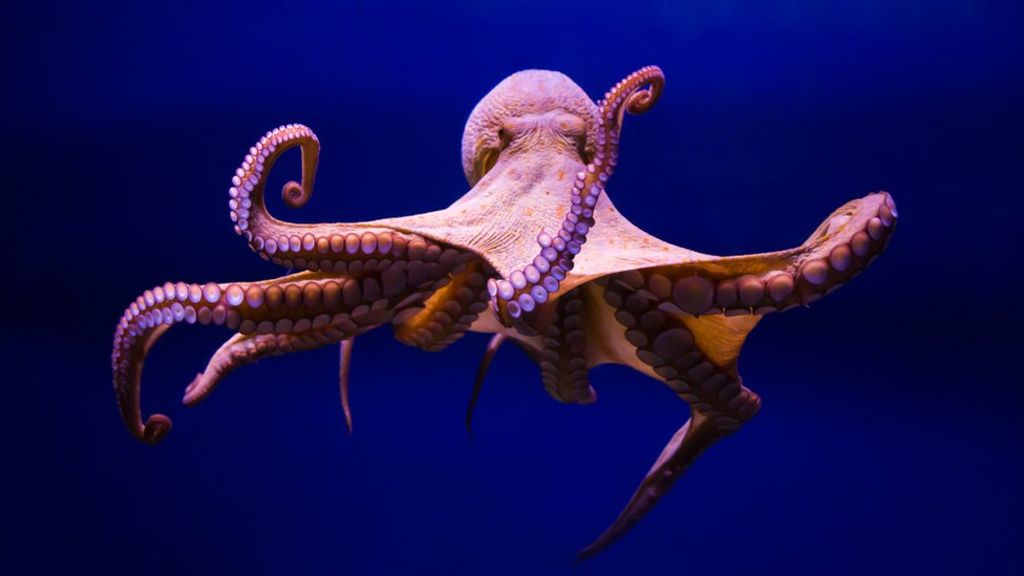 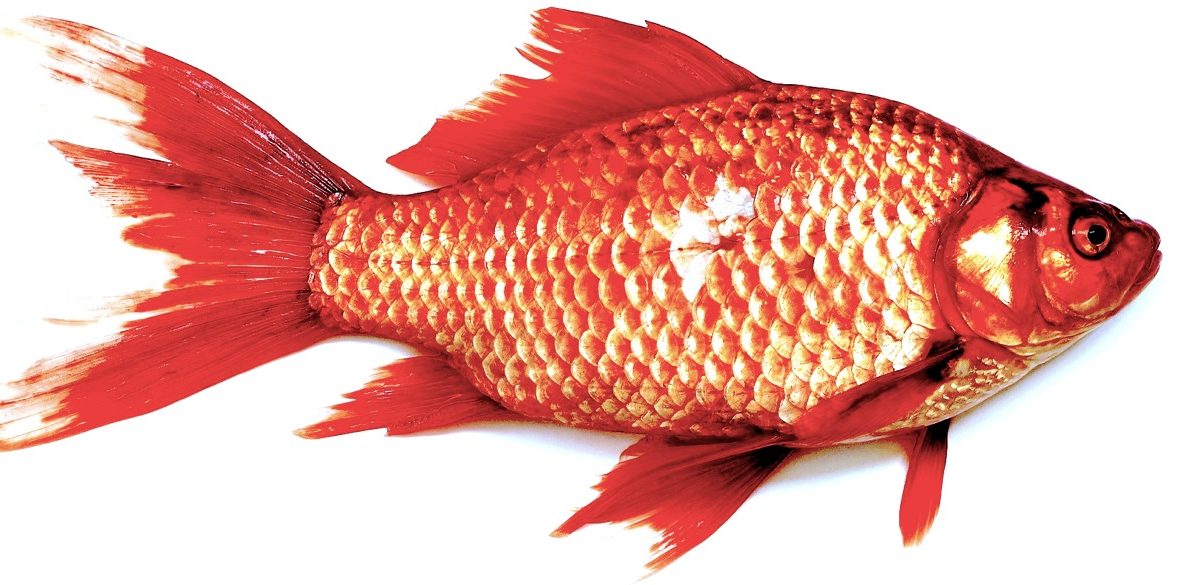 vocabulary
Plural form